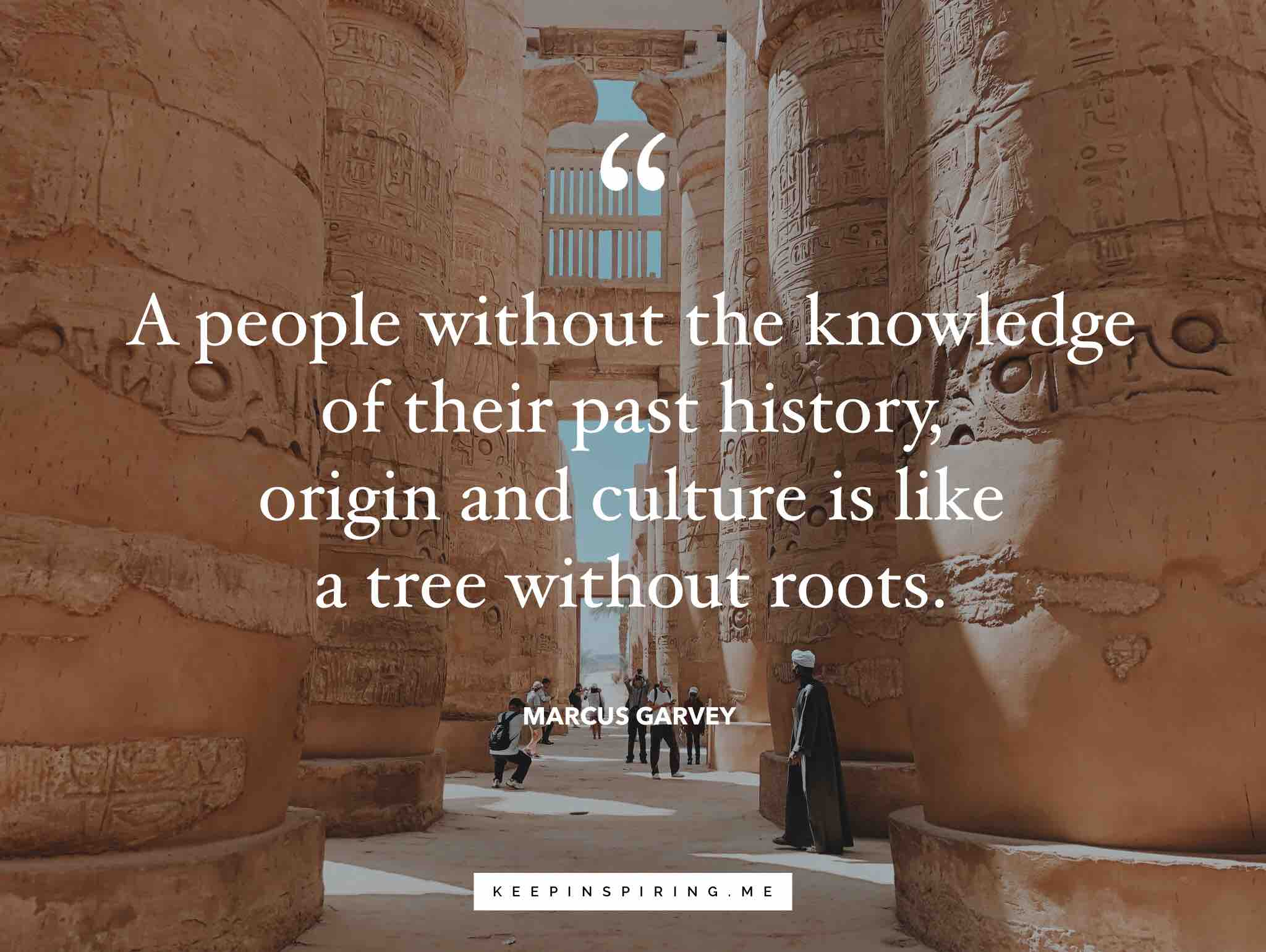 Welcome!
[2020-2021] Historians
Agenda
Introductions 
Classroom Expectations
Introduction to the syllabus
Textbooks
Assessment
Mrs. Haye-Bailey
History Teacher for 2020-2021
Email: Suzzettehaye@yahoo.com
Getting To Know You
State your full name
State whether or not you think history is important
What are your expectation of your teacher and your class?
Expectations
Be respectful!
Acquire a copy of the syllabus
Follow timetable and check for assignments.
Complete all assignments (on time)
Read! Read! Read!
Ask questions!
Ensure you are on time for any  scheduled video sessions
Online platforms
Marymount’s website (www.marymounthigh.com)
Google Classroom https://classroom.google.com/c/MTQzNzE5NTc5Nzk2?cjc=5igetgr
Zoom (Video Sessions)
CSEC Requirements
Study selected topic over a 2 year period 
Complete School Based Assessment
Complete CSEC examinations (Papers 1 and 2)
AIMS
Develop knowledge and understanding of the experiences of the peoples of the Caribbean
Develop an appreciation of the creative contributions of individuals and groups in their own territory and in other territories of the Caribbean;
Facilitate a willingness by students to consider new ideas and points of view
Encourage students to express their own points of view on matters of national and regional concern;
ORGANISATION OF THE SYLLABUS
The syllabus consists of a Core and nine Themes. The Themes are arranged in Sections A to C. Students are required to study the Core and to study in detail one Theme from each of the three Sections (A, B, C).
The Core
1. The Indigenous Peoples of the Americas.
2. The Europeans.
3. The Economic Revolution and the coming of enslaved Africans.
4. Slave Resistance.
5. Emancipation and Apprenticeship.
6. The coming of the Chinese, Europeans (Madeirans, Germans, French), Indians and Africans
7. The Establishment of the Peasantry, 1838 to 1900.
8. The United States’ influence in the Caribbean.
9. Popular Protests in the 1930s.
10. Movements towards Independence and Regional Integration up to 1985.
The Themes
FORMAT OF THE EXAMINATIONS
PAPER 01 (60 marks)
1 hour 15 minutes (35%)
This paper consists of 60 multiple-choice items based on the Core.
PAPER 02 (75 marks)
2 hours(44%)
This paper consists of 18 questions with two questions set on each of the nine themes. The paper is divided into three sections and candidates are required to answer three questions, one from each section.
FORMAT OF THE EXAMINATIONS
PAPER 03/1
(35 marks) (21%)
One project set and marked by the school, using the mark scheme provided on page 26 of the syllabus.
Textbooks
Rental textbooks
Supplementary textbooks
Amerindians to Africans (2ndEdition) – R. Greenwood & S. Hamber
Emancipation to Emigration (2nd Edition) – R. Greenwood & S. Hamber)
Caribbean Story Book 1(3rdEdition)-W.Claypole&J. Robottom
Caribbean History:  Foundations Book 1 – W. Claypole and John Robottom
Lest You Forget Series – Doris Hamilton-Willie
Caribbean History Syllabus
Assessment
Grades will be needed to generate your term’s report
You are required to have at least  4 graded pieces for each semester.
Assessment will take the form of multiple choice, short answer questions and essays.
Feedback from assessment will be provided within a two week period.
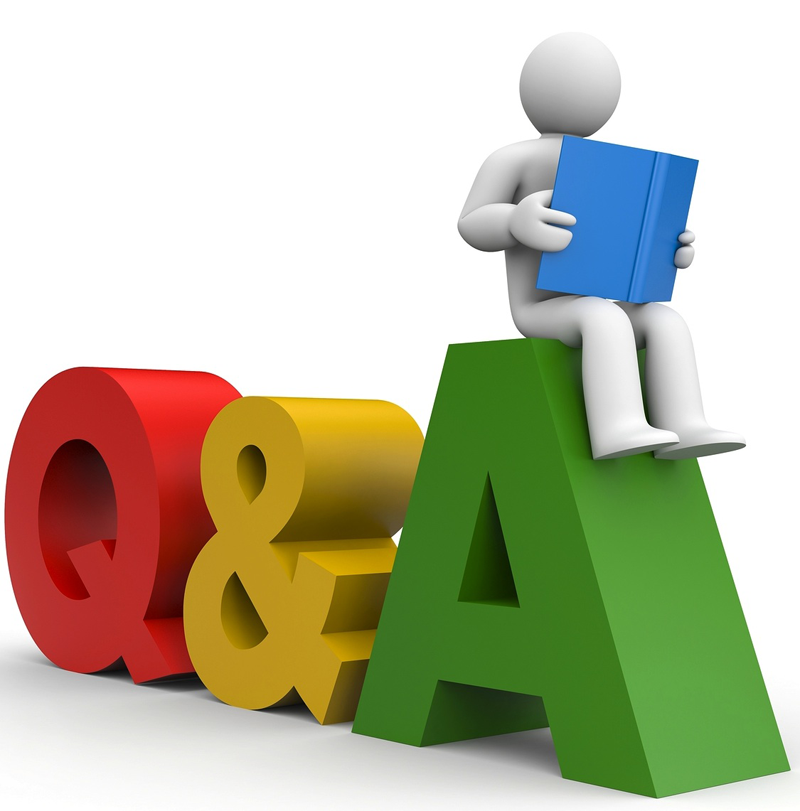 Quiz – True or False
Your teacher’s email address is suzettehaye@yahoo.com
A copy of the Caribbean History syllabus CAN be found on Marymount’s website.
Students MUST complete their assignments by the due date given.
Students only need 2 grades for this semester.
Quiz- Short Answers
State the number of themes in the syllabus?
How many themes are to be studied in detail?
List five topics that are to be studies from of the core?
Explain the importance of the SBA.
Quiz- Short Answers
Explain the importance of History!
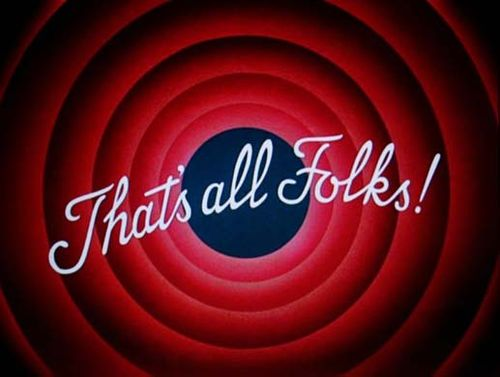